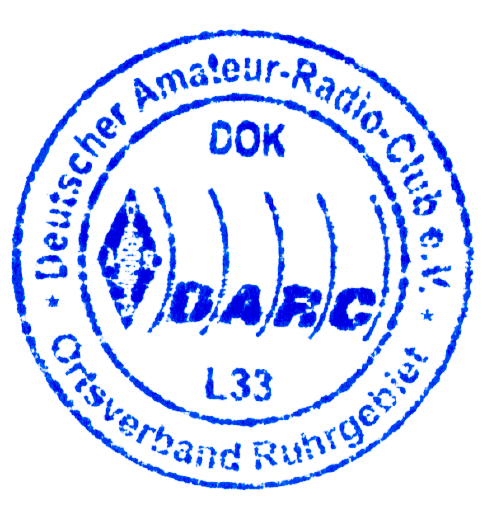 Sicherheit
Kapitel 14
Klasse E nach A für den Kurs der  Ausbildungskooperation Ruhrgebiet Winter 2024 / 2025.Basierend auf dem Online-Kurs bei 50ohm.de.
Michael Funke – DL4EAX
Öffnen elektrischer Geräte
A
Öffnen elektrischer Geräte
Zunächst wird das Gerät zuerst vom Netz getrennt, erst danach kann es geöffnet werden.
Vor einem elektrischen Schlag ist man aber noch nicht sicher. Die Kondensatoren im Netzteil sind auch ohne Netzstromversorgung weiterhin geladen.
Gerade bei den heute üblichen Schaltnetzteilen für Transistorendstufen ist die Spannung, die an einigen Kondensatoranschlüssen anliegt, höher als die Nennspannung des Netzes. Bei Röhrenendstufen ist die Spannung noch einmal deutlich höher. Das ist lebensgefährlich!
Zur Sicherheit können wir die Kondensatoren entladen. Sie einfach kurzzuschließen ist keine gute Idee. Bei dieser Vorgehensweise ist ein tödlicher Stromschlag durchaus möglich. Im harmloseren Fall können die hohen Kurzschlussströme die Kondensatoren und andere Bauteile zerstören und einen Brand auslösen.
https://50ohm.de/A_elektrische_geaete_oeffnen_2.html (AK201)
A
Öffnen elektrischer Geräte
Bei der Fehlersuche in einer defekten Senderendstufe sollte vor Beginn von Reparaturarbeiten aus Sicherheitsgründen das Gerät vom Netz getrennt werden und die Netzteilkondensatoren ...
… über einen hochohmigen Widerstand mit ausreichender Leistung dauerhaft entladen werden.
https://50ohm.de/A_elektrische_geaete_oeffnen_2.html (AK201)
Schutzerdung und Potentialausgleich
A
Schutzerdung und Potentialausgleich
In jedem Haushalt gibt es eine Vielzahl von elektrisch leitfähigen Gegenständen.
Das können Erdleitungen, Wasserleitungen, Heizungsrohre, Koaxialkabel, oder Metallgehäuse sein.
Durch Defekte bei elektrischen Anlagen, Fehler bei Arbeiten an einer Elektroinstallation, elektrostatische Aufladungen und Blitzschlag können die Leiter überraschend Potentiale führen.
Zwischen den verschiedenen Leitern führt das zu Potentialdifferenzen.
Bei Berührung ist man möglicherweise gefährlichen Spannungen ausgesetzt.
https://50ohm.de/A_schutzerdung_2.html (AK202-AK203)
A
Schutzerdung und Potentialausgleich
Abhilfe ist möglich, indem man alle leitfähigen Teile in einem Raum oder Bereich miteinander verbindet.
So schafft man einen Potentialausgleich und schützt Personen vor einem elektrischen Schlag.
Die Verbindungen müssen niederohmig sein, um Potentialunterschiede sicher zu vermeiden.
Warum ist eine möglichst niederohmige Verbindung aller Potentialausgleichsanschlüsse der Geräte einer Amateurfunkstelle anzustreben?Zum Schutz von Personen
https://50ohm.de/A_schutzerdung_2.html (AK202-AK203)
A
Schutzerdung und Potentialausgleich
Trotzdem sind unangenehme Überraschungen möglich. Hochfrequenz sucht sich immer wieder eigene Wege.
Wird das Sendergehäuse mit einer separaten Leitung mit der Potentialausgleichsschiene im Keller verbunden, kann die Leitungslänge bei einigen Amateurfunkbänder λ/4 der ausgesendeten Wellenlänge oder ein ungerades Vielfaches davon sein. Die Erdungsleitung ist damit in Resonanz mit der Sendefrequenz.
https://50ohm.de/A_schutzerdung_2.html (AK202-AK203)
A
Schutzerdung und Potentialausgleich
Da das Ende der Leitung geerdet ist, kann sich dort kein Spannungsbauch bilden. Er baut sich deshalb am Anfang auf, also dort wo die Erdungsleitung an den Sender angeschlossen ist.
Darum liegt an dem Gehäuse eine hohe Spannung an, abhängig von der Sendeleistung. Bei einer Berührung erleidet man einen elektrischen Schlag oder Verbrennungen.
Funkamateure sagen, das Gehäuse ist „heiß“. Man schreckt zurück, so wie man zurück schreckt, wenn man eine heiße Herdplatte anfasst.
https://50ohm.de/A_schutzerdung_2.html (AK202-AK203)
A
Schutzerdung und Potentialausgleich
Ihr 400 W-Kurzwellensender ist über eine separate Erdungsleitung mit dem Potentialausgleich Ihres Hauses verbunden. Im Sendebetrieb stellen Sie fest, dass auf bestimmten Bändern das Gehäuse des Senders „heiß“ ist, d. h. Hochfrequenzspannung merklicher Amplitude auf dem Gerätegehäuse liegt. Was kann die Ursache hierfür sein?Lösung: Die Länge der Erdleitung entspricht annähernd einem Viertel der Wellenlänge der Sendefrequenz oder einem ungeraden Vielfachen davon.
https://50ohm.de/A_schutzerdung_2.html (AK202-AK203)
Berühren von Antennen
A
Berühren von Antennen
Beim Senden entstehen auf jeder Antenne hohe Spannungen, welche nicht gleich verteilt sind.
Zum Beispiel bilden sich beim klassischen Dipol an beiden Enden Spannungsbäuche, von denen selbst bei geringen Sendeleistungen von wenigen Watt eine erhebliche Verletzungsgefahr ausgeht.
Weiters Beispiel: Endgespeiste Halbwellenantenne
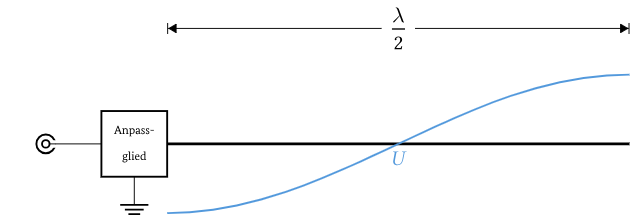 https://50ohm.de/A_antennen_beruehrung_2.html (AK204)
A
Berühren von Antennen
Ab welchen Sendeleistungen kann an Sendeantennen Verletzungsgefahr durch hochfrequente Spannungen bestehen?Lösung:Bereits bei geringen Sendeleistungen von wenigen Watt
https://50ohm.de/A_antennen_beruehrung_2.html (AK204)
Initialer Autor:Michael Funke - DL4EAXBasierend auf 50ohm.deÄnderungen durch:Hier bitte Ihren Namen eintragen, wenn Sie Änderungen vorgenommen haben.Sie dürfen:Teilen: Das Material in jedwedem Format oder Medium vervielfältigen und weiterverbreiten.Bearbeiten: Das Material verändern und darauf aufbauen.Unter folgenden Bedingungen:Namensnennung: Sie müssen angemessene Urheber- und Rechteangaben machen, einen Link zur Lizenz beifügen und angeben, ob Änderungen vorgenommen wurden. Diese Angaben dürfen in jeder angemessenen Art und Weise gemacht werden, allerdings nicht so, dass der Eindruck entsteht, der Lizenzgeber unterstütze gerade Sie oder Ihre Nutzung besonders.Nicht kommerziell: Sie dürfen das Material nicht für kommerzielle Zwecke nutzen.Weitergabe unter gleichen Bedingungen: Wenn Sie das Material verändern oder anderweitig direkt darauf aufbauen, dürfen Sie Ihre Beiträge nur unter derselben Lizenz wie das Original verbreiten.Der Lizenzgeber kann diese Freiheiten nicht widerrufen solange Sie sich an die Lizenzbedingungen halten.Details: https://creativecommons.org/licenses/by-nc-sa/3.0/de/
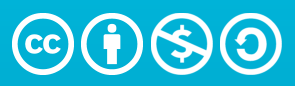